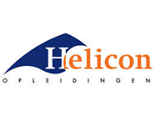 2021_IRG_1_Inventarisatie opdracht en plangebied
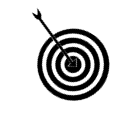 Leerdoelen
Na het maken van dit leerarrangement kun je:
Wensen van de opdrachtgever in kaart brengen 
Een inventarisatie maken van het plangebied
Beschikbare bronnen raadplegen en informatie verwerken
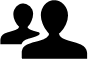 Samenwerken
Plaats je product op Teams.
Bekijk leerproducten van anderen en geef feedback.
Verbeter je leerproduct en plaats versie 2
Deze opdracht maak je met je projectgroep
Versie 1 17-05-2021
Versie 2 21-05-2020
Leerproduct			
Een verslag met daarin: 
Wensen van de opdrachtgever
Zelfgemaakte kaart van het plangebied 
Informatie over de locatie op het gebied van: 
Grondsoort
flora en fauna
infrastructuur 
historie 
Inventarisatie van de eerste ideeën op het gebied van : 
Mogelijkheden op gebied van recreatie;
Duurzaamheid op gebied van water & energie;
hoe een gezonde leefstijl gestimuleerd kan worden; 
het vergroten van de leefbaarheid in het gebied.
het optimaliseren van reststromen
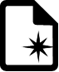 Bijeenkomsten		
IBS lessen
Bezoek locatie (indien mogelijk)
Projecturen
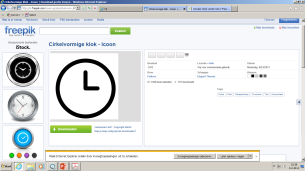 Bronnenhttp://www.buurtmonitor.nl
http://www.edugis.nl
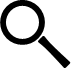 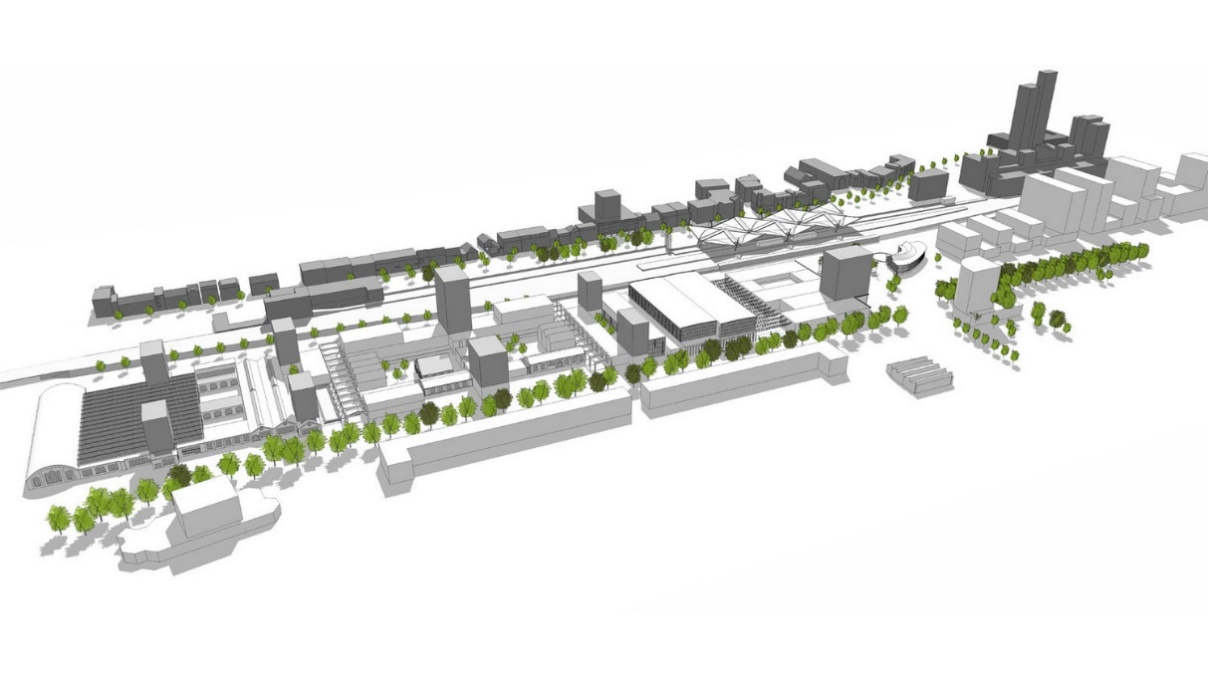 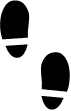 Leerpad			- Ga op zoek naar informatie over bovengenoemde onderwerpen.- Gebruik beschikbare bronnen om informatieve afbeeldingen te kunnen maken en vinden. Je kunt ook eigen gemaakte foto’s van het gebied in je verslag gebruiken.- Maak een kaart van het plangebied. Denk aan de schaal. 
- Zoek vergelijkbare initiatieven in Nederland om inspiratie op te doen voor het ontwerp. 
Maak veel gebruik van afbeeldingen om je verhaal te ondersteunen.